AFFORDABLE HOUSING
CONNECTICUT’S ZONING AND PLANNING REQUIREMENTS
Richard P. Roberts
Michael A. Zizka
Halloran & Sage LLP
March 7, 2024
THE NEED FOR AFFORDABLE HOUSING
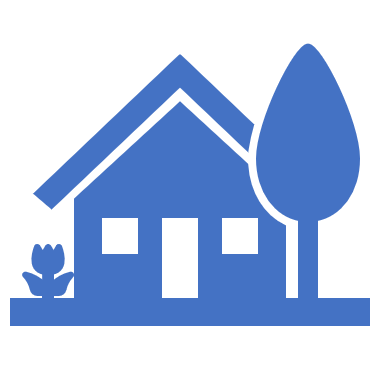 In developing the Affordable Housing Appeals Procedure List, DOH counts:
-Assisted housing units or housing receiving financial assistance under any governmental program for the construction or substantial rehabilitation of low and moderate income housing that was occupied or under construction by the end date of the report period for compilation of a given year’s list;
-Rental housing occupied by persons receiving rental assistance under C.G.S. Chapter 138a (State Rental Assistance/RAP) or Section 142f of Title 42 of the U.S. Code (Section 8);
-Ownership housing or housing currently financed by the Connecticut Housing
Finance Authority and/or the U.S. Department of Agriculture; and
-Deed-restricted properties or properties with deeds containing covenants or restrictions that require such dwelling unit(s) be sold or rented at or below prices that will preserve the unit(s) as affordable housing as defined in C.G.S. Section 8-39a for persons or families whose incomes are less than or equal to 80% of the area median income.(Source: https://data.ct.gov/Housing-and-Development/Affordable-Housing-by-Town-2011-2022/3udy-56vi/about_data)
THE NEED FOR AFFORDABLE HOUSING
As of the 2010 census, Woodstock had 3,582 housing units, of which 56 qualified as affordable under state guidelines
(Source: https://data.ct.gov/Housing-and-Development/Affordable-Housing-by-Town-2011-2022/3udy-56vi/data_preview)
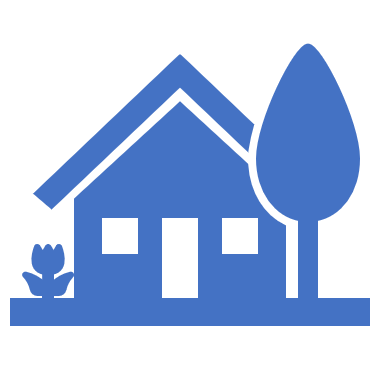 KEY STATUTESDEALING WITHREGULATIONS
C.G.S. § 8-2. . . .
(b) Zoning regulations  . . .  shall:. . . .
(2) Be designed to . . . (H) address significant disparities in housing needs and access to educational, occupational and other opportunities; (I) promote efficient review of proposals and applications; and (J) affirmatively further the purposes of the federal Fair Housing Act, 42 USC 3601 et seq., as amended from time to time;
(3) Be drafted with reasonable consideration as to the physical site characteristics of the district and its peculiar suitability for particular uses and with a view to encouraging the most appropriate use of land throughout a municipality;
C.G.S. § 8-2. . . .
(b) Zoning regulations  . . .  shall:. . . .
(4) Provide for the development of housing opportunities, including opportunities for multifamily dwellings, consistent with soil types, terrain and infrastructure capacity, for all residents of the municipality and the planning region in which the municipality is located, as designated by the Secretary of the Office of Policy and Management under section 16a-4a;
(5) Promote housing choice and economic diversity in housing, including housing for both low and moderate income households;
(6) Expressly allow the development of housing which will meet the housing needs identified in the state's consolidated plan for housing and community development prepared pursuant to section 8-37t and in the housing component and the other components of the state plan of conservation and development prepared pursuant to section 16a-26;
KEY STATUTESDEALING WITHREGULATIONS
KEY STATUTESDEALING WITHREGULATIONS
C.G.S. § 8-2. . . .
(d) Zoning regulations  . . .  shall not:
(1) Prohibit the operation of any family child care home or group child care home in a residential zone;. . . .
(3) Impose conditions and requirements on manufactured homes, including mobile manufactured homes, having as their narrowest dimension twenty-two feet or more and built in accordance with federal manufactured home construction and safety standards or on lots containing such manufactured homes, including mobile manufactured home parks, if those conditions and requirements are substantially different from conditions and requirements imposed on (A) single-family dwellings; (B) lots containing single-family dwellings; or (C) multifamily dwellings, lots containing multifamily dwellings, cluster developments or planned unit developments;(3) Be drafted with reasonable consideration as to the physical site characteristics of the district and its peculiar suitability for particular uses and with a view to encouraging the most appropriate use of land throughout a municipality;
C.G.S. § 8-2. . . .
(d) Zoning regulations  . . .  shall not:
. . . .
(7) Establish for any dwelling unit a minimum floor area that is greater than the minimum floor area set forth in the applicable building, housing or other code;

(8) Place a fixed numerical or percentage cap on the number of dwelling units that constitute multifamily housing over four units, middle housing or mixed-use development that may be permitted in the municipality;

(9) Require more than one parking space for each studio or one-bedroom dwelling unit or more than two parking spaces for each dwelling unit with two or more bedrooms, unless the municipality opts out in accordance with the provisions of section 8-2p; or
KEY STATUTESDEALING WITHREGULATIONS
KEY STATUTESDEALING WITHREGULATIONS
C.G.S. § 8-2. . . .
(d) Zoning regulations  . . .  shall not:
. . . .
(10) Be applied to deny any land use application, including for any site plan approval, special permit, special exception or other zoning approval, on the basis of (A) a district's character, unless such character is expressly articulated in such regulations by clear and explicit physical standards for site work and structures, or (B) the immutable characteristics, source of income or income level of any applicant or end user, other than age or disability whenever age-restricted or disability-restricted housing may be permitted.
C.G.S. § 8-2i. . . .
(a) As used in this section, “inclusionary zoning” means any zoning regulation, requirement or condition of development imposed by ordinance, regulation or pursuant to any special permit, special exception or subdivision plan which promotes the development of housing affordable to persons and families of low and moderate income, including, but not limited to, (1) the setting aside of a reasonable number of housing units for long-term retention as affordable housing through deed restrictions or other means; (2) the use of density bonuses; or (3) in lieu of or in addition to such other requirements or conditions, the making of payments into a housing trust fund to be used for constructing, rehabilitating or repairing housing affordable to persons and families of low and moderate income.

(b) Notwithstanding the provisions of any special act, any municipality having zoning authority pursuant to this chapter or any special act or having planning authority pursuant to chapter 126 may, by regulation of the body exercising such zoning authority, implement inclusionary zoning regulations, requirements or conditions.
KEY STATUTESDEALING WITHREGULATIONS
KEY STATUTESDEALING WITHREGULATIONS
C.G.S. § 8-30j
Affordable Housing Plans
(a)(1) Not later than June 1, 2022, and at least once every five years thereafter, each municipality shall prepare or amend and adopt an affordable housing plan for the municipality and shall submit a copy of such plan to the Secretary of the Office of Policy and Management. Such plan shall specify how the municipality intends to increase the number of affordable housing developments in the municipality.
. . . .
(c) Following adoption, the municipality shall regularly review and maintain such plan. The municipality may adopt such geographical, functional or other amendments to the plan or parts of the plan, in accordance with the provisions of this section, as it deems necessary. If the municipality fails to amend and submit to the Secretary of the Office of Policy and Management such plan every five years, the chief elected official of the municipality shall submit a letter to the secretary that (1) explains why such plan was not amended, and (2) designates a date by which an amended plan shall be submitted.
THE AFFORDABLE HOUSING APPEALS ACTC.G.S. § 8-30gKey Terms
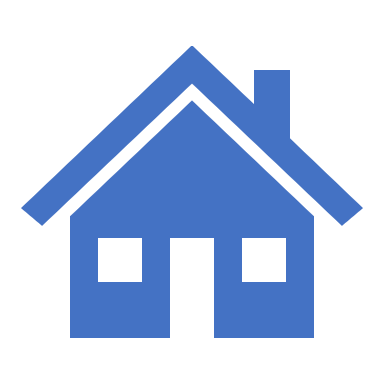 Key Terms
(1) “Affordable housing development” means a proposed housing development which is (A) assisted housing, or (B) a set-aside development;
(2) “Affordable housing application” means any application made to a commission in connection with an affordable housing development by a person who proposes to develop such affordable housing;
(3) “Assisted housing” means housing which is receiving, or will receive, financial assistance under any governmental program for the construction or substantial rehabilitation of low and moderate income housing, and any housing occupied by persons receiving rental assistance under chapter 319uu or Section 1437f of Title 42 of the United States Code;
THE AFFORDABLE HOUSING APPEALS ACTC.G.S. § 8-30gKey Terms
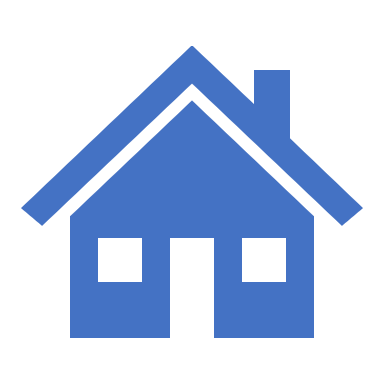 (6) “Set-aside development” means a development in which not less than thirty per cent of the dwelling units will be conveyed by deeds containing covenants or restrictions which shall require that, for at least forty years after the initial occupation of the proposed development, such dwelling units shall be sold or rented at, or below, prices which will preserve the units as housing for which persons and families pay thirty per cent or less of their annual income, where such income is less than or equal to eighty per cent of the median income. In a set-aside development, of the dwelling units conveyed by deeds containing covenants or restrictions, a number of dwelling units equal to not less than fifteen per cent of all dwelling units in the development shall be sold or rented to persons and families whose income is less than or equal to sixty per cent of the median income and the remainder of the dwelling units conveyed by deeds containing covenants or restrictions shall be sold or rented to persons and families whose income is less than or equal to eighty per cent of the median income;
THE AFFORDABLE HOUSING APPEALS ACTC.G.S. § 8-30g
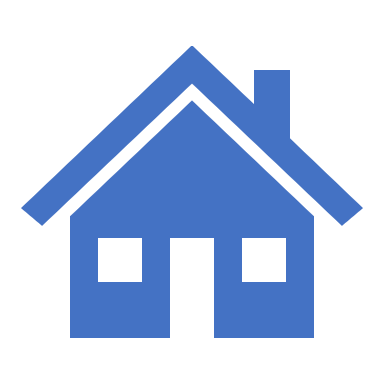 Key Terms
(7) “Median income” means, after adjustments for family size, the lesser of the state median income or the area median income for the area in which the municipality containing the affordable housing development is located, as determined by the United States Department of Housing and Urban Development.

2023 Area Median Income for Woodstock: $101,496
2023 State Median Income: $119,500 
$101,496 x 0.80 = $81,197
$101,496 x 0.60 = $60,898
THE AFFORDABLE HOUSING APPEALS ACTC.G.S. § 8-30g
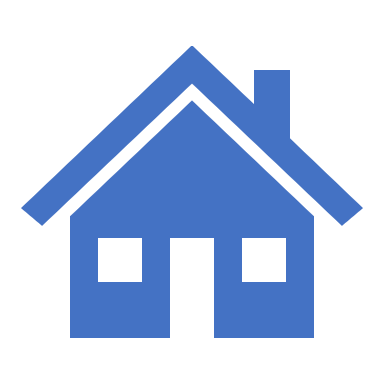 The Plan Requirement
(b) (1) Any person filing an affordable housing application with a commission shall submit, as part of the application, an affordability plan which shall include at least the following: (A) Designation of the person, entity or agency that will be responsible for the duration of any affordability restrictions, for the administration of the affordability plan and its compliance with the income limits and sale price or rental restrictions of this chapter; (B) an affirmative fair housing marketing plan governing the sale or rental of all dwelling units; (C) a sample calculation of the maximum sales prices or rents of the intended affordable dwelling units; (D) a description of the projected sequence in which, within a set-aside development, the affordable dwelling units will be built and offered for occupancy and the general location of such units within the proposed development; and (E) draft zoning regulations, conditions of approvals, deeds, restrictive covenants or lease provisions that will govern the affordable dwelling units.
THE AFFORDABLE HOUSING APPEALS ACTC.G.S. § 8-30g
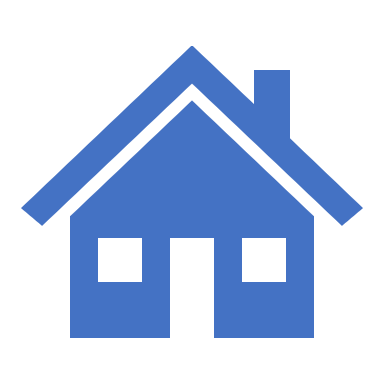 The Appeal Provisions
(f) Except as provided in subsections (k) and (l) of this section, any person whose affordable housing application is denied, or is approved with restrictions which have a substantial adverse impact on the viability of the affordable housing development or the degree of affordability of the affordable dwelling units in a set-aside development, may appeal such decision pursuant to the procedures of this section. . . .
THE AFFORDABLE HOUSING APPEALS ACTC.G.S. § 8-30g
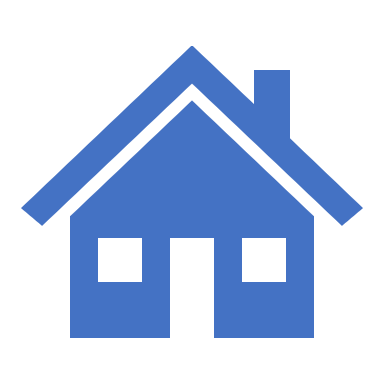 The Appeal Provisions
(g) Upon an appeal taken under subsection (f) of this section, the burden shall be on the commission to prove, based upon the evidence in the record compiled before such commission, that the decision from which such appeal is taken and the reasons cited for such decision are supported by sufficient evidence in the record. The commission shall also have the burden to prove, based upon the evidence in the record compiled before such commission, that (1) (A) the decision is necessary to protect substantial public interests in health, safety or other matters which the commission may legally consider; (B) such public interests clearly outweigh the need for affordable housing; and (C) such public interests cannot be protected by reasonable changes to the affordable housing development, or (2) (A) the application which was the subject of the decision from which such appeal was taken would locate affordable housing in an area which is zoned for industrial use and which does not permit residential uses; and (B) the development is not assisted housing. If the commission does not satisfy its burden of proof under this subsection, the court shall wholly or partly revise, modify, remand or reverse the decision from which the appeal was taken in a manner consistent with the evidence in the record before it.
Interests Usually Not Found to be Substantial
Preserving density limitations, including minimum lot sizes (one exception: state density recommendations for public water supply watersheds)
Traffic concerns in the absence of expert findings of actual safety hazards 
Failure to comply with road standards (e.g., minimum width of pavement, sight line requirements) in the absence of expert findings of actual safety hazards 
Environmental concerns in the absence of expert findings of the likelihood of significant environmental harm 
Noncompliance with town ordinances
Inadequate onsite parking
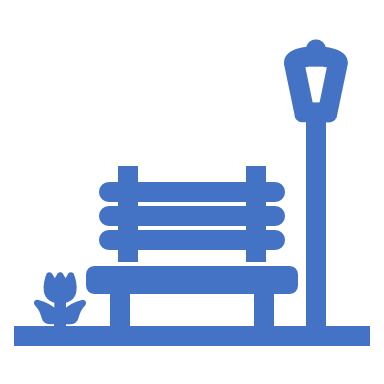 THE AFFORDABLE HOUSING APPEALS ACTC.G.S. § 8-30g
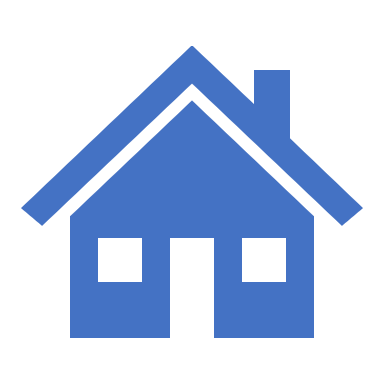 The Appeal Provisions
(h) Following a decision by a commission to reject an affordable housing application or to approve an application with restrictions which have a substantial adverse impact on the viability of the affordable housing development or the degree of affordability of the affordable dwelling units, the applicant may, within the period for filing an appeal of such decision, submit to the commission a proposed modification of its proposal responding to some or all of the objections or restrictions articulated by the commission, which shall be treated as an amendment to the original proposal. . . . The filing of such a proposed modification shall stay the period for filing an appeal from the decision of the commission on the original application. The commission shall hold a public hearing on the proposed modification if it held a public hearing on the original application and may hold a public hearing on the proposed modification if it did not hold a public hearing on the original application.
C.G.S. § 4-68ii
Not later than December 1, 2024, the Office of Policy and Management, in consultation with the Commissioners of Housing and Economic and Community Development and others “shall establish a methodology for each municipality's fair share allocation by:   

(A) Determining the need for affordable housing units in each planning region; and   

(B) Fairly allocating such need to the municipalities in each planning region....”
FAIR SHARE REQUIREMENTS
Day Care and Group Homes
C.G.S. § 8-3e
(a) No zoning regulation shall treat the following in a manner different from any single family residence: 
(1) Any community residence that houses six or fewer persons with intellectual disability and necessary staff persons and that is licensed under the provisions of section 17a-227, 
(2) any child-care residential facility that houses six or fewer children with mental or physical disabilities and necessary staff persons and that is licensed under sections 17a-145 to 17a-151, inclusive, 
(3) any community residence that houses six or fewer persons receiving mental health or addiction services and necessary staff persons paid for or provided by the Department of Mental Health and Addiction Services and that has been issued a license by the Department of Public Health under the provisions of section 19a-491, if a license is required . . . .
FEDERAL LAWS
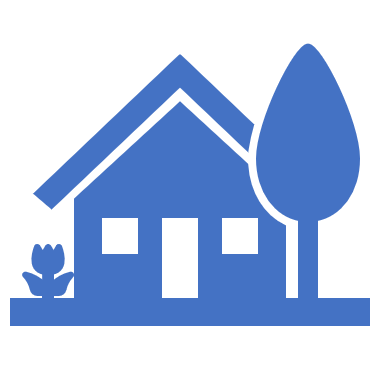 Fair Housing Act, 42 U.S.C. § 3601, et seq.Prohibits housing practices and land use regulations that improperly discriminate, or result in effective discrimination, on the basis of race, religion, gender, family status, national origin, or handicap (including past substance abuse)

Americans with Disabilities Act, 42 U.S.C. § 12131 et seq.Requires government officials to provide reasonable accommodation to persons having certain physical or mental conditions
Day Care and Group Homes
C.G.S. § 8-3f
No community residence or child-care residential facility established pursuant to section 8-3e shall be established within one thousand feet of any other such community residence or child-care residential facility without the approval of the body exercising zoning powers within the municipality in which such residence is proposed to be established.

C.G.S. § 8-3g

(a) No zoning regulation adopted pursuant to this chapter or any special act shall prohibit any community residence in any area which is zoned to allow structures containing two or more dwelling units.